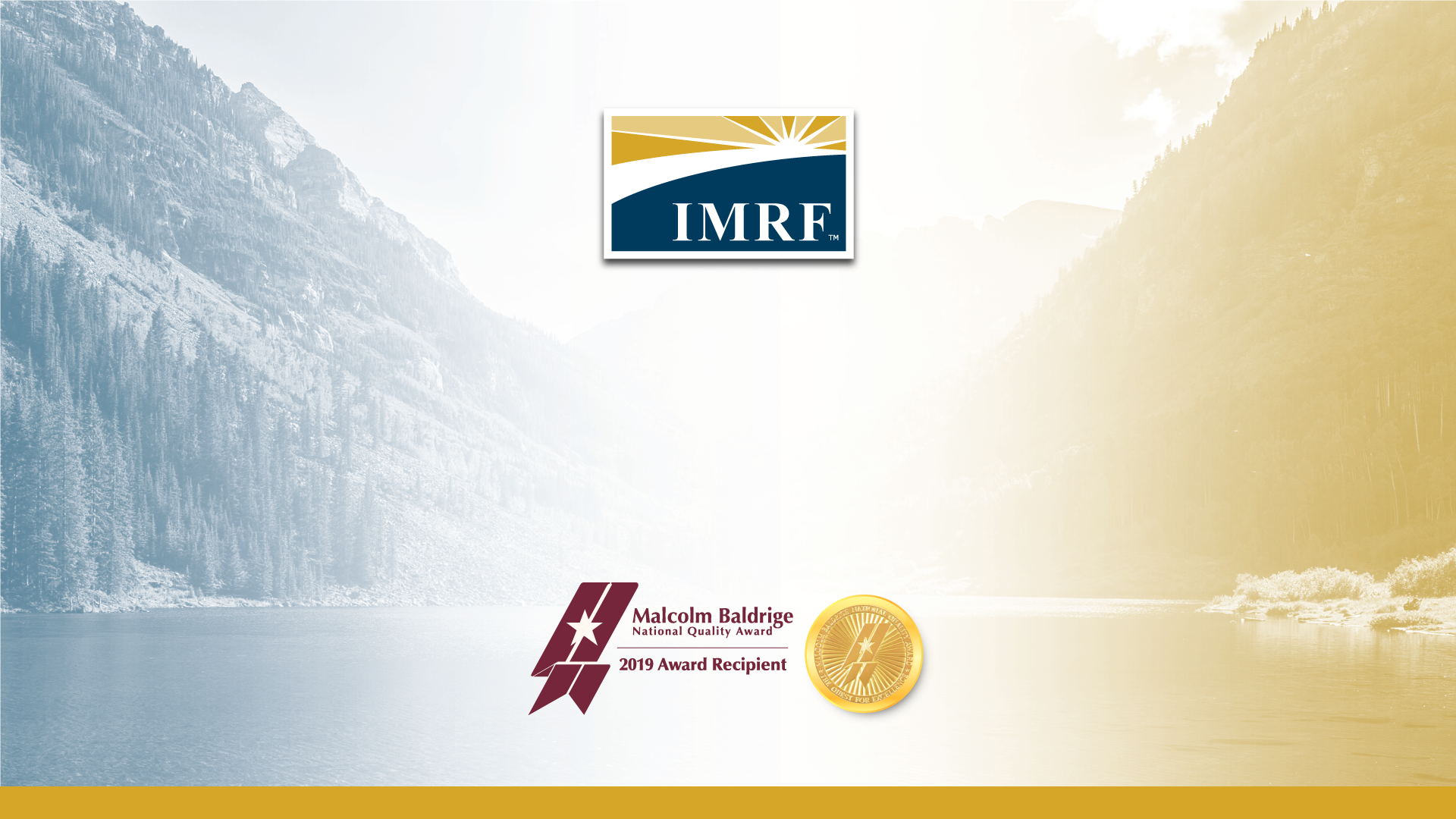 1
Employer Access: How To Change Security Questions
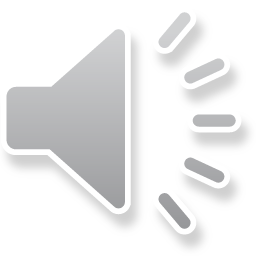 2
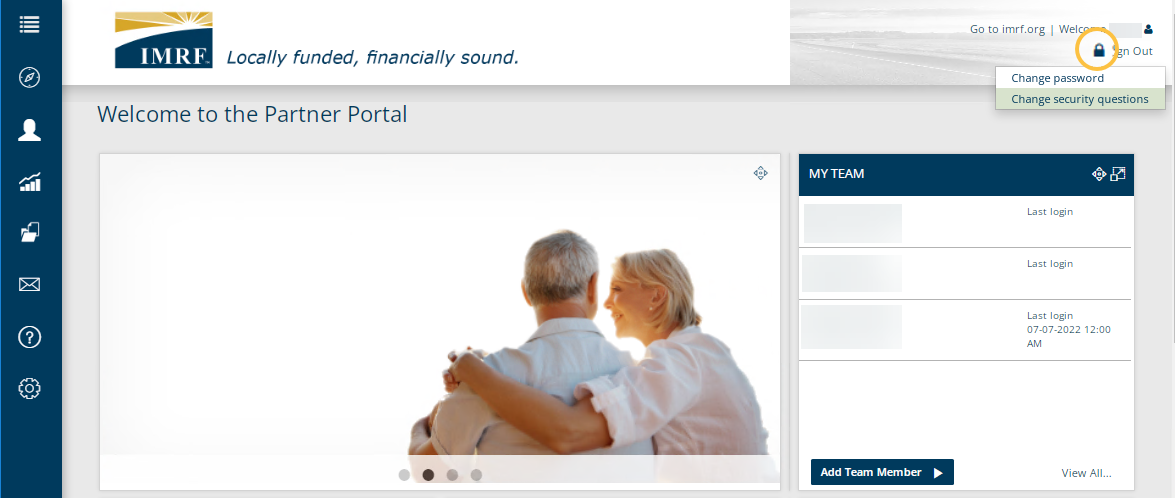 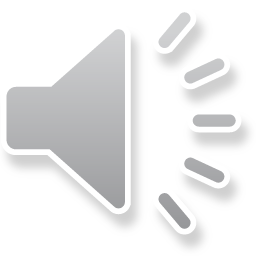 [Speaker Notes: To change Security questions, from the dashboard in the upper right corner, click on the Lock Icon and select ‘Change Security Questions’.]
3
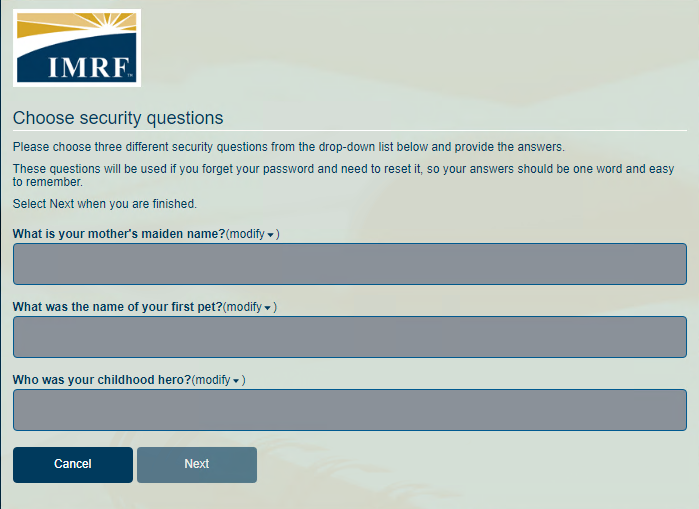 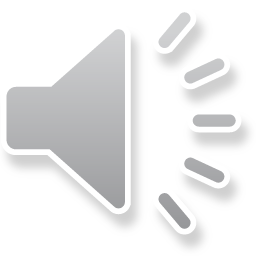 [Speaker Notes: Next to each question select Modify to choose the security question, then provide an answer for each one. Click ‘Next’]
4
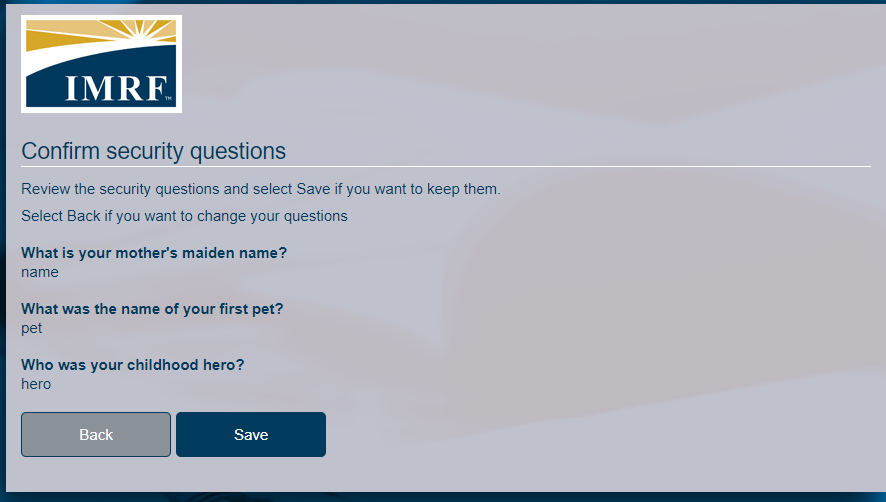 Review security questions and answers.

Click Save to keep them.

Click Back to change them.
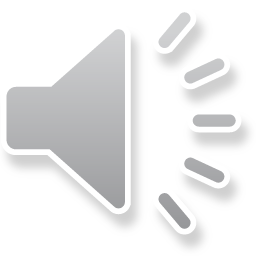 [Speaker Notes: Confirm your security questions and answers. To keep them, click Save. If you would like to change your questions, click back and select again.]
5
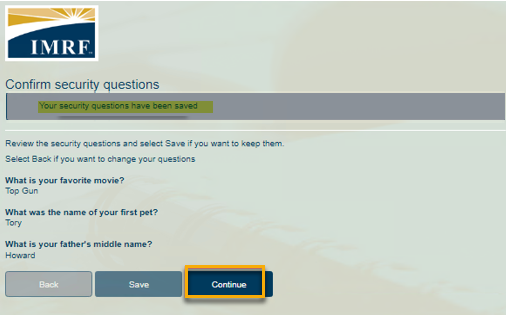 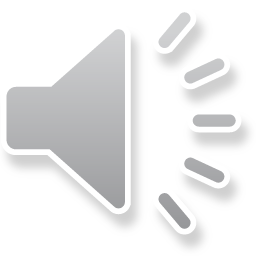 [Speaker Notes: Confirmation that your security questions have been saved will appear at the top. Click Continue to go back to the dashboard.]
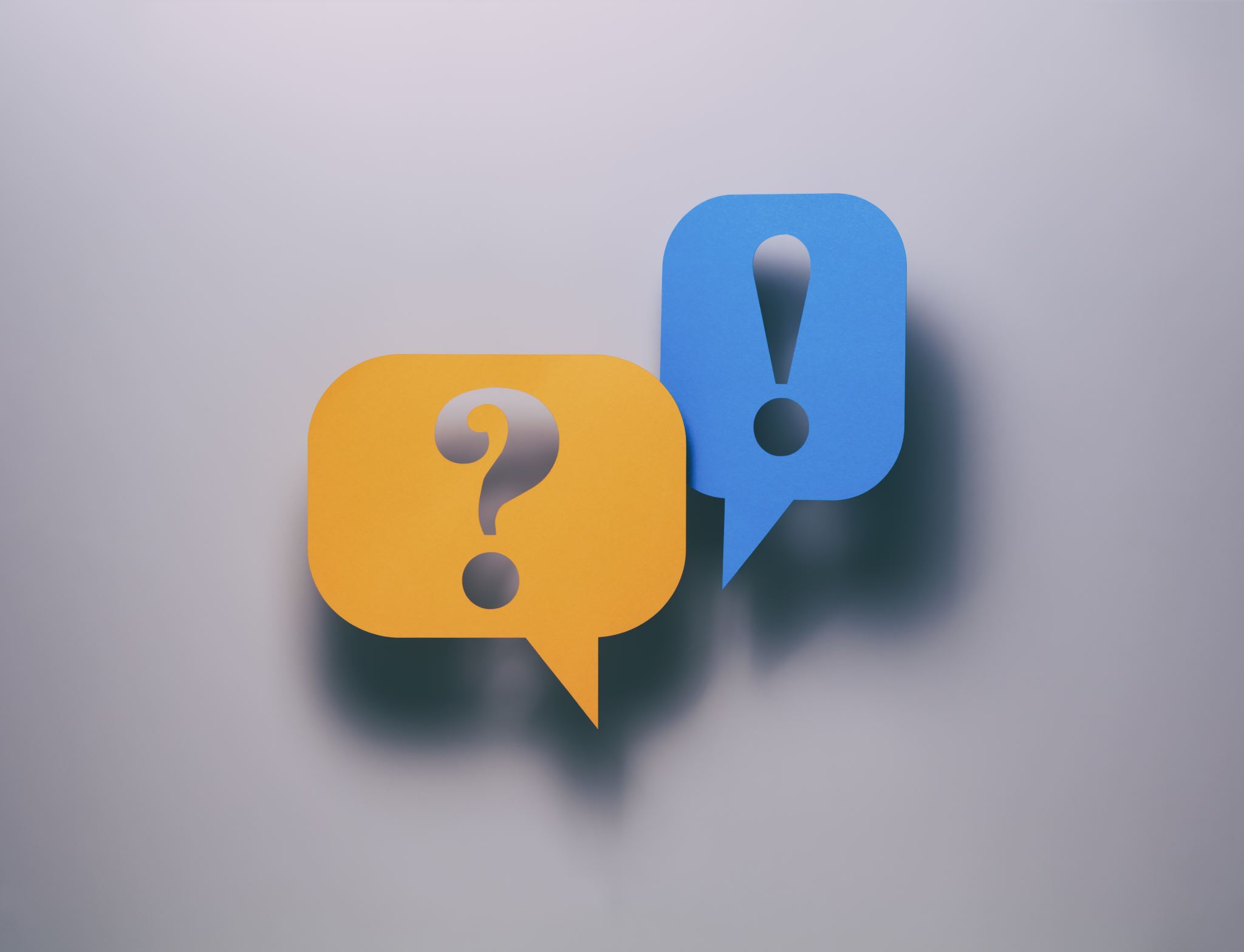 6
Thank you for your time!


		Any other questions?


	Send questions via Secure Messaging 

		                               Or

	                      Employer Contact Center:  
		         1-800-728-7971
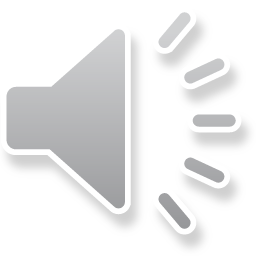 [Speaker Notes: Thank you for viewing. If you still have questions, please reach out to IMRF via Secure Message.  You may also reach us by phone at 800-728-7971.  Thanks again.]